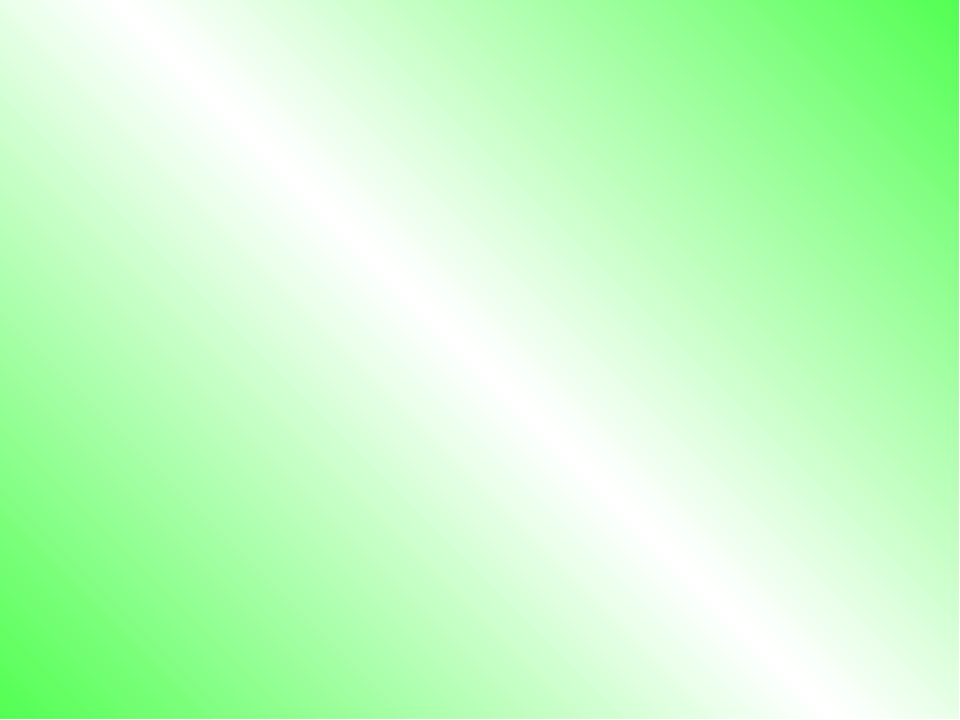 Государственное учреждение дополнительного образования
 «Крупский центр детского творчества»


Территория интересного досуга
Номинация «Лучший уголок досуга в 
учреждении образования»
Информационно-образовательный центр по воде «Капелька»

Руководитель проекта 
Заблоцкая Ульяна Ивановна


2023
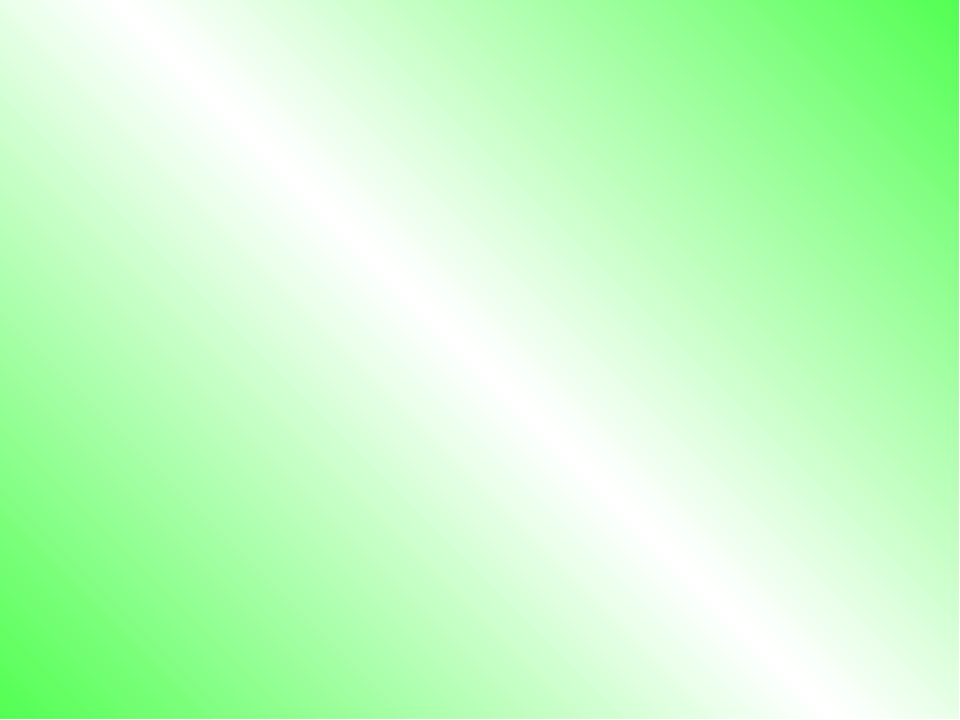 Актуальность
В современном мире проблемы экологической среды приобрели первостепенное значение. Поэтому особо остро встала задача более широкого экологического воспитания и образования всего населения, в особенности детей школьного возраста. Одним из важнейших условий решения задач экологического образования является организация развивающей предметной среды. 
Грамотно организованная предметно-развивающая среда экологического содержания обеспечивает формирование у каждого ребенка потребности во взаимодействии, общении с объектами природы, помогает сформировать познавательное отношение к ней и обеспечивает становление ценностного отношения ко всему живому. 
Развивающая среда обеспечивает максимальную реализацию образовательного потенциала пространства.
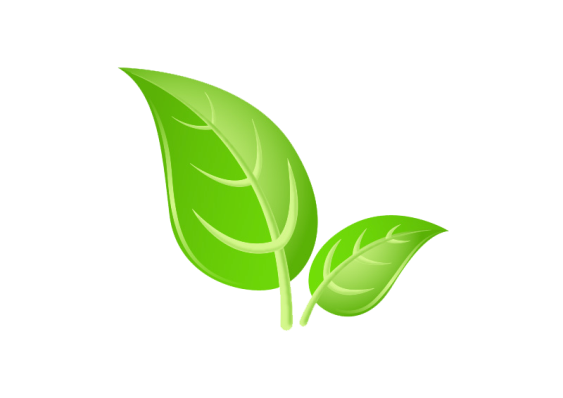 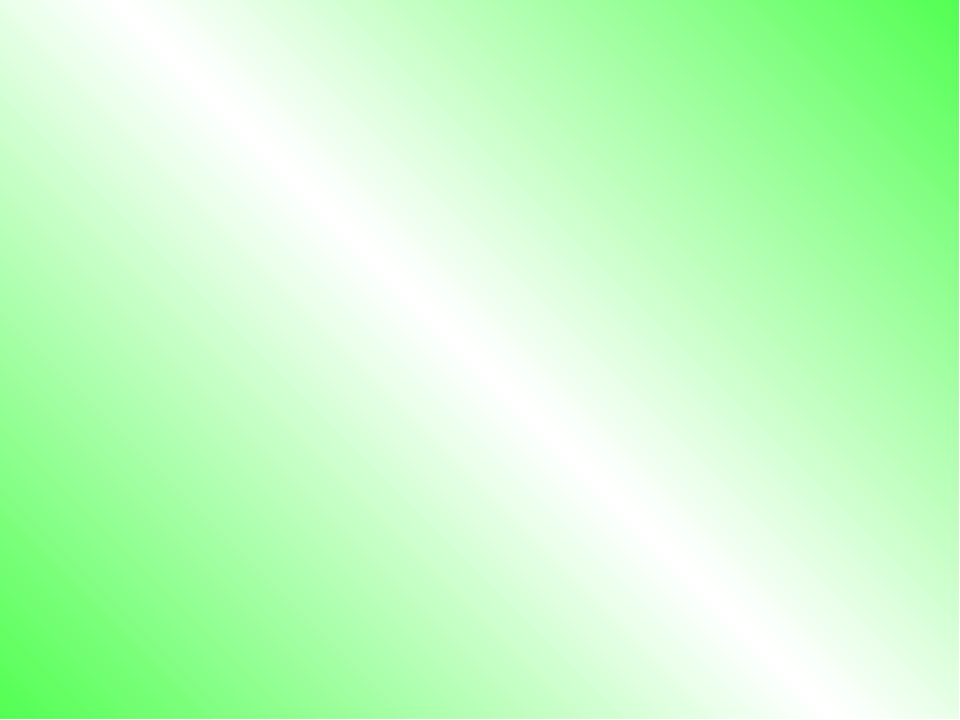 Развивающая предметно-пространственная среда 
экологического кабинета
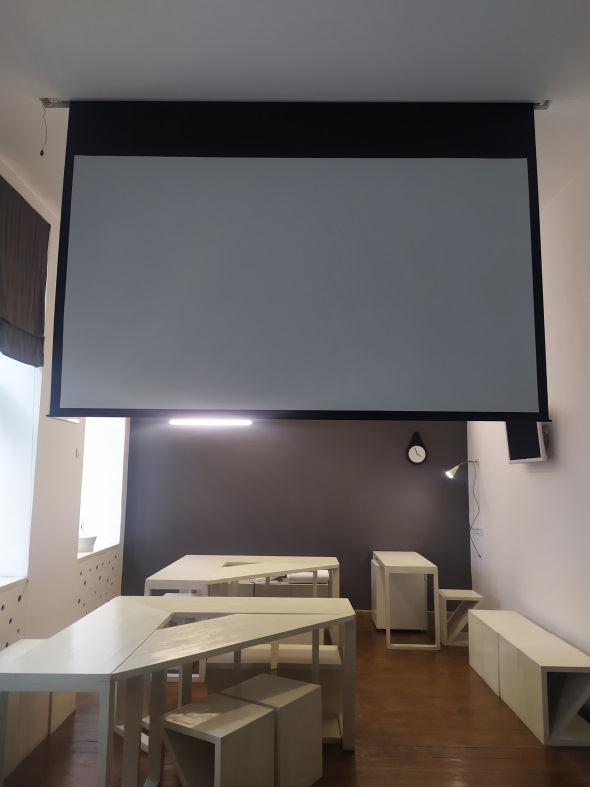 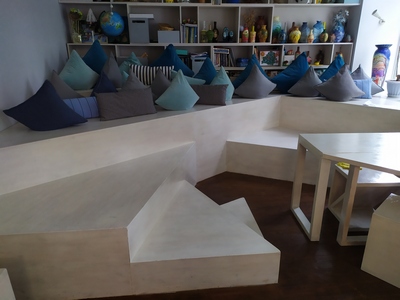 Экологический кабинет– новый элемент развивающей предметной среды. Он предназначен для проведения экологических занятий, знакомства с коллекциями, для самостоятельных наблюдений, игр. Экологический кабинет подразделён на ряд функциональных зон: зона обучения, зона коллекций, зона релаксации и зона библиотеки.
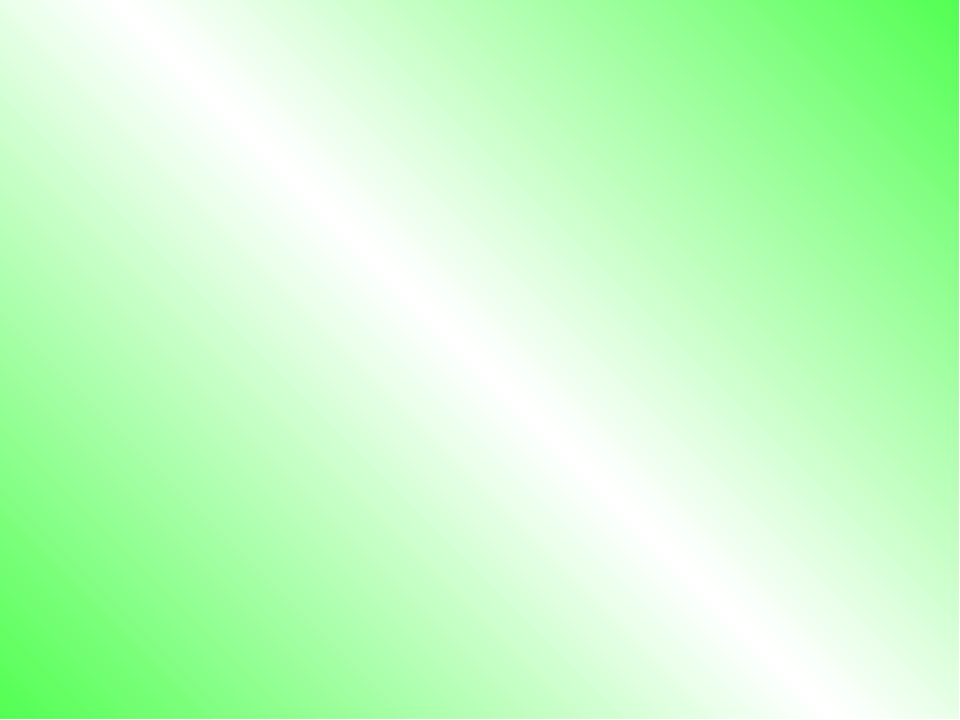 Устройство экологического кабинета. 
Функциональные зоны.

Зона обучения
Зона обучения должна быть хорошо освещена, поэтому под неё выделяется часть кабинета у окон. Здесь размещается стол педагога и небольшие столы для учащихся. Рекомендуется расположить столы по кругу или буквой «П», чтобы педагог работал вместе с учащимися .
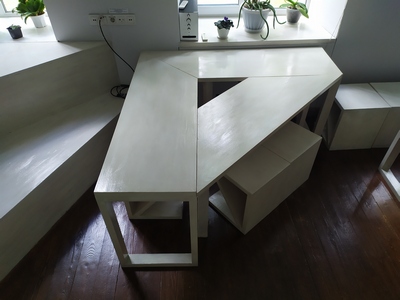 Зона релаксации:
Просмотр мульт- и видео-фильмов, проведение тематических игр и многое другое
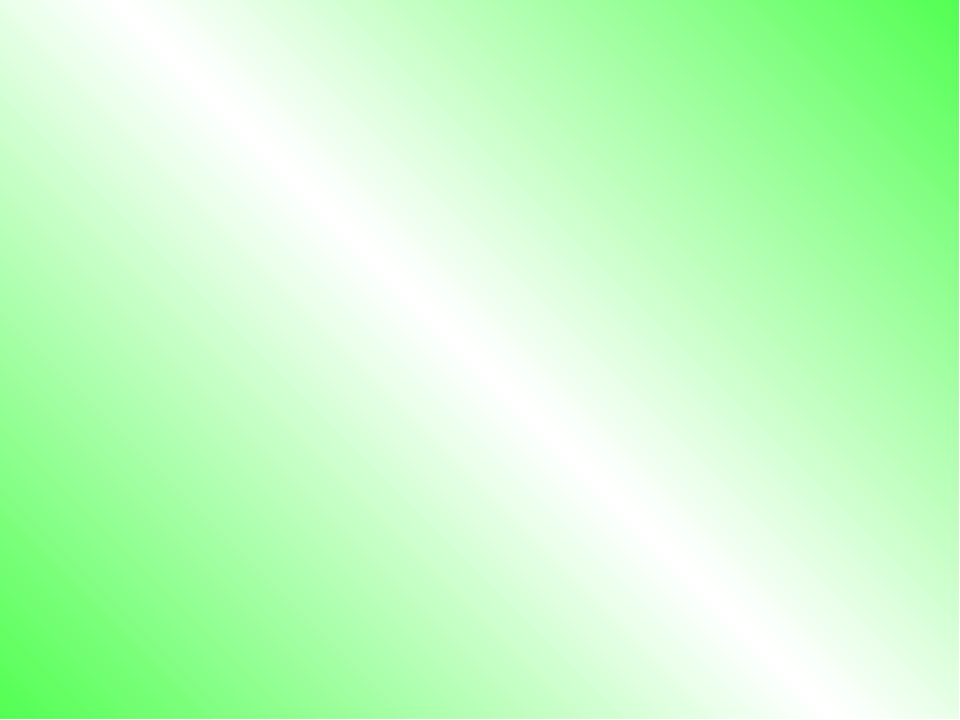 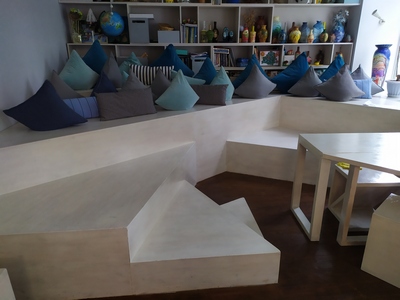 Зона библиотеки:
Подбор и изучение литературы для проектов, методическая литература, 
дидактический материал
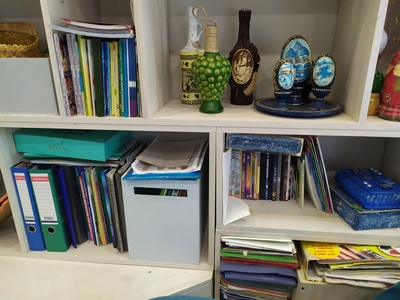 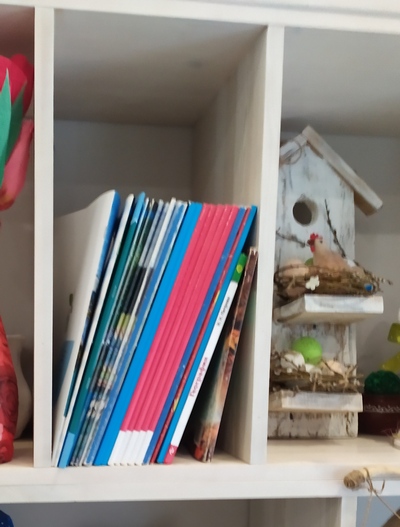 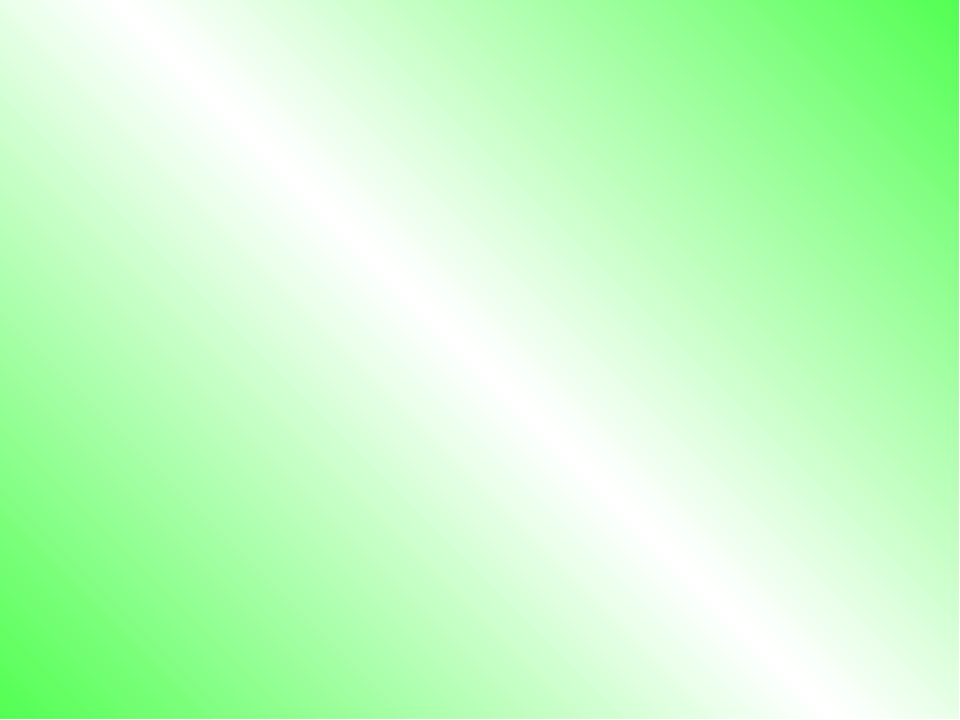 Лабораторные инструменты экологического кабинета
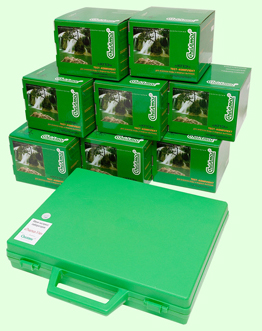 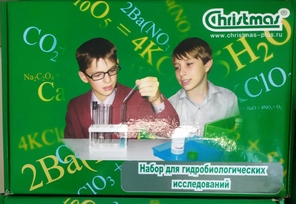 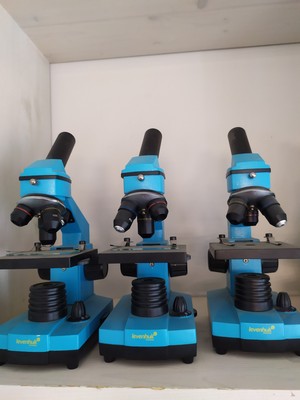 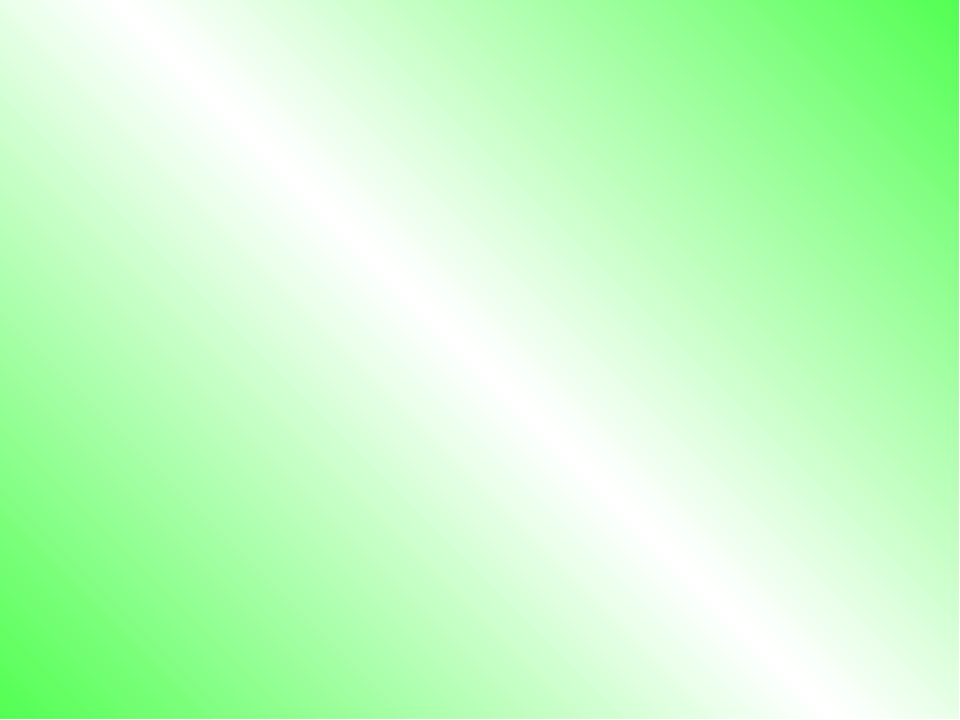 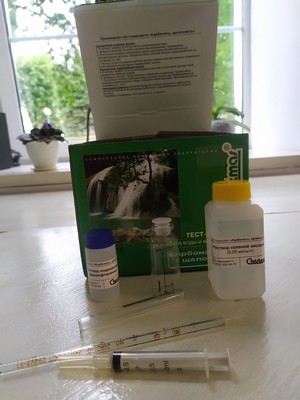 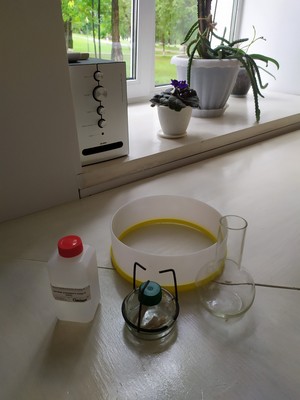 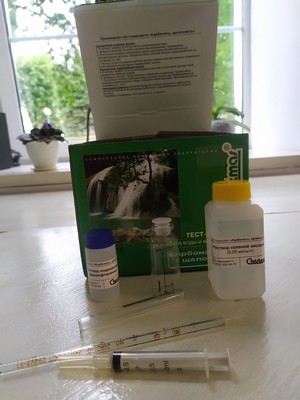 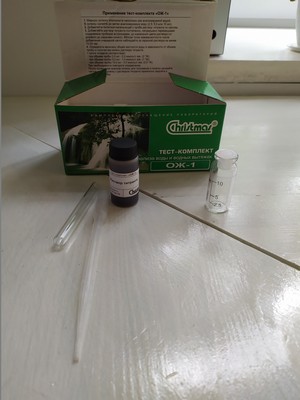 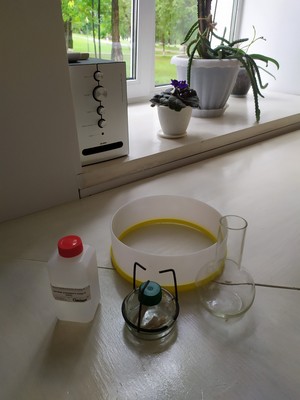 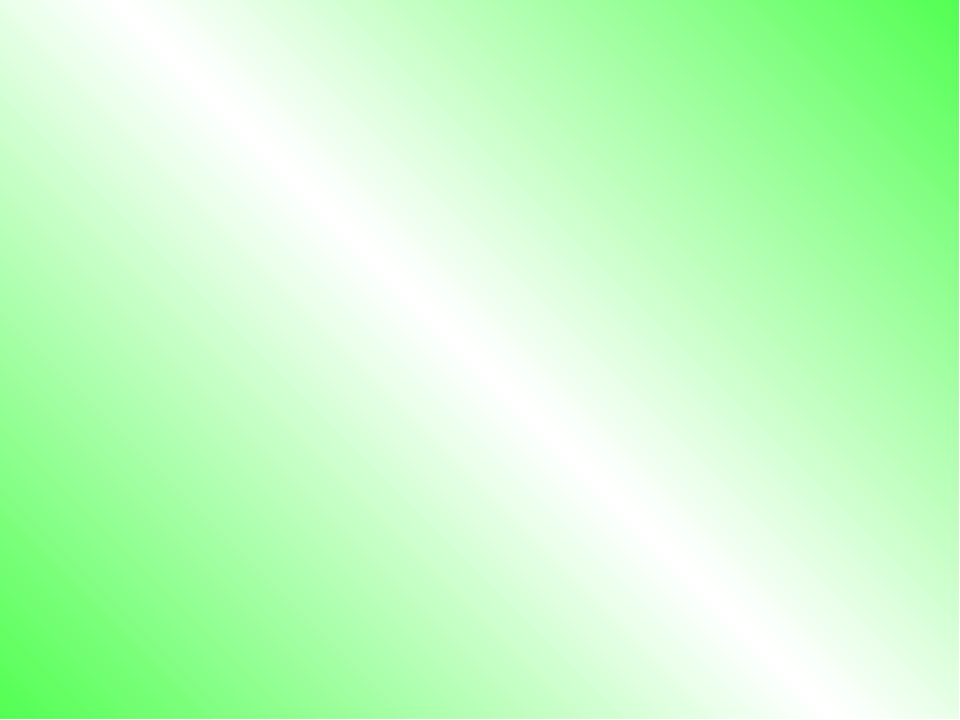 Занятия в объединении по интересам 
«Юный эколог»
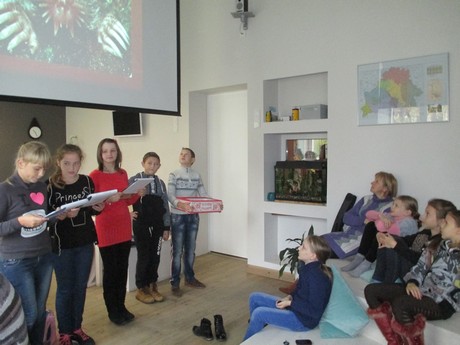 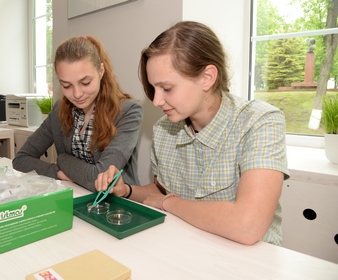 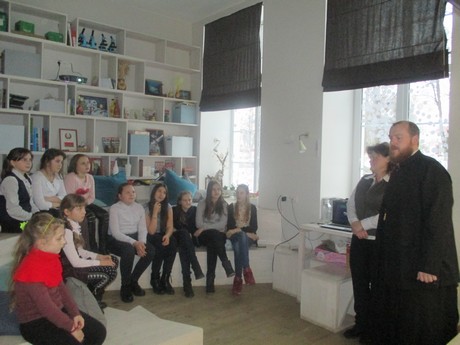 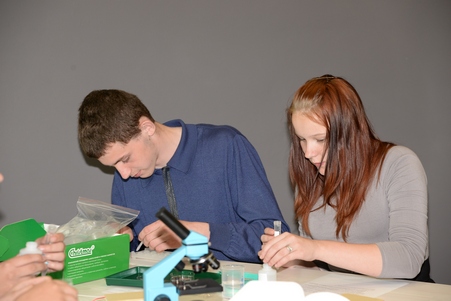 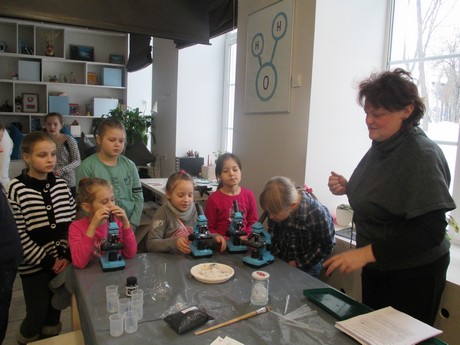 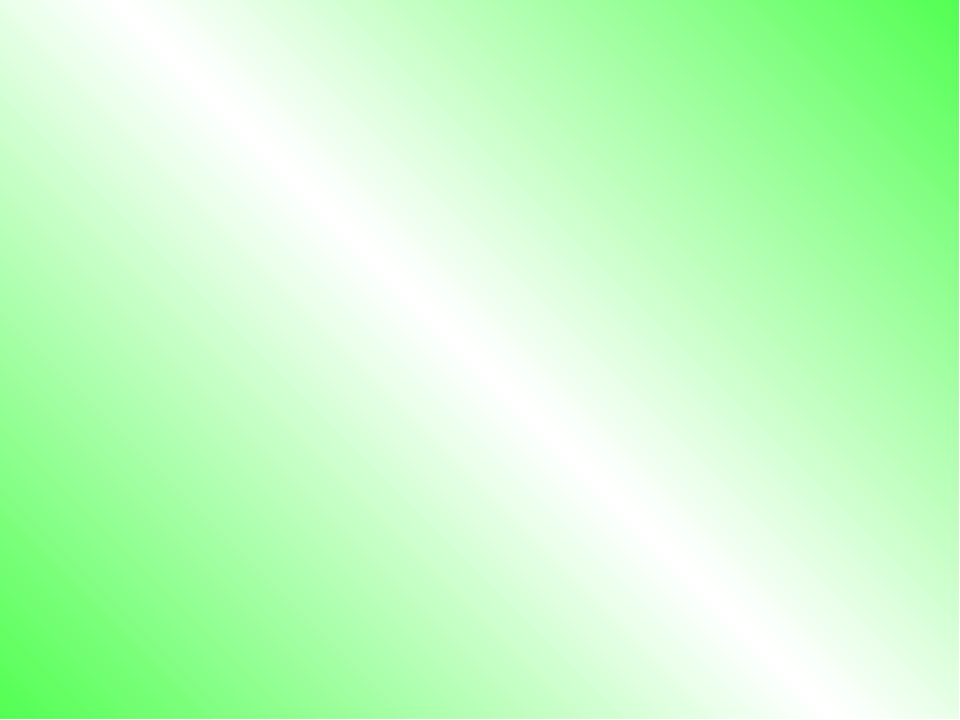 Тренинги для учителей химии и биологии
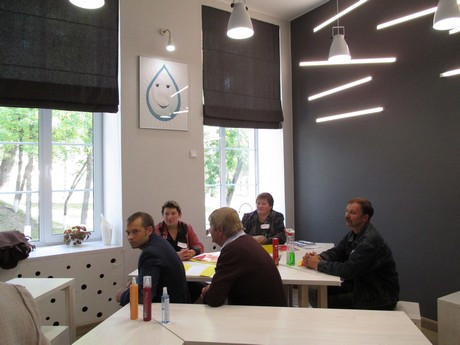 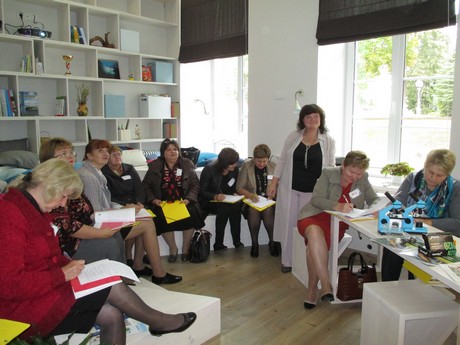 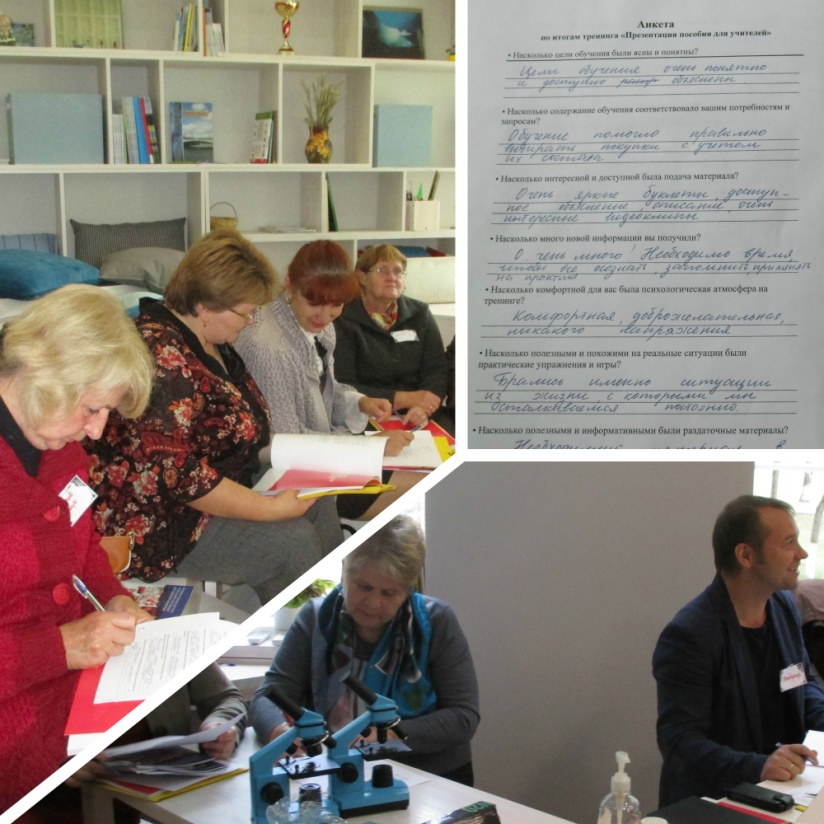 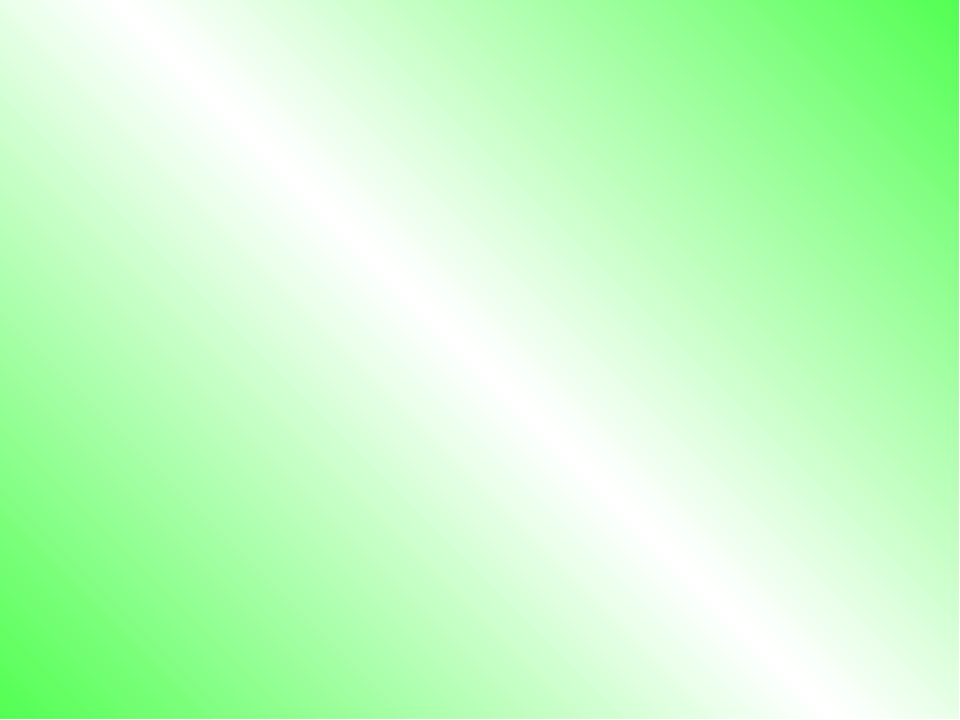 Предполагаемые результаты.
Предполагаемые результаты
Повысить уровень осознанного понимания взаимосвязей всего живого и неживого в природе;
Создать пространство для  постоянного и  активного общения детей с природой, в котором ребенок будет осознавать, что состояние природы зависит от  действия каждого и в немалой степени от  самого  ребенка ;
Повысить уровень экологической культуры школьников и их  родителей;
Создать условия для регулярного ухода за животными и растениями;
Осознать бережное отношение к миру природы, к себе и людям как части природы, стремление к правильному поведению в природе.
 Уметь проводить элементарные опыты с водой.